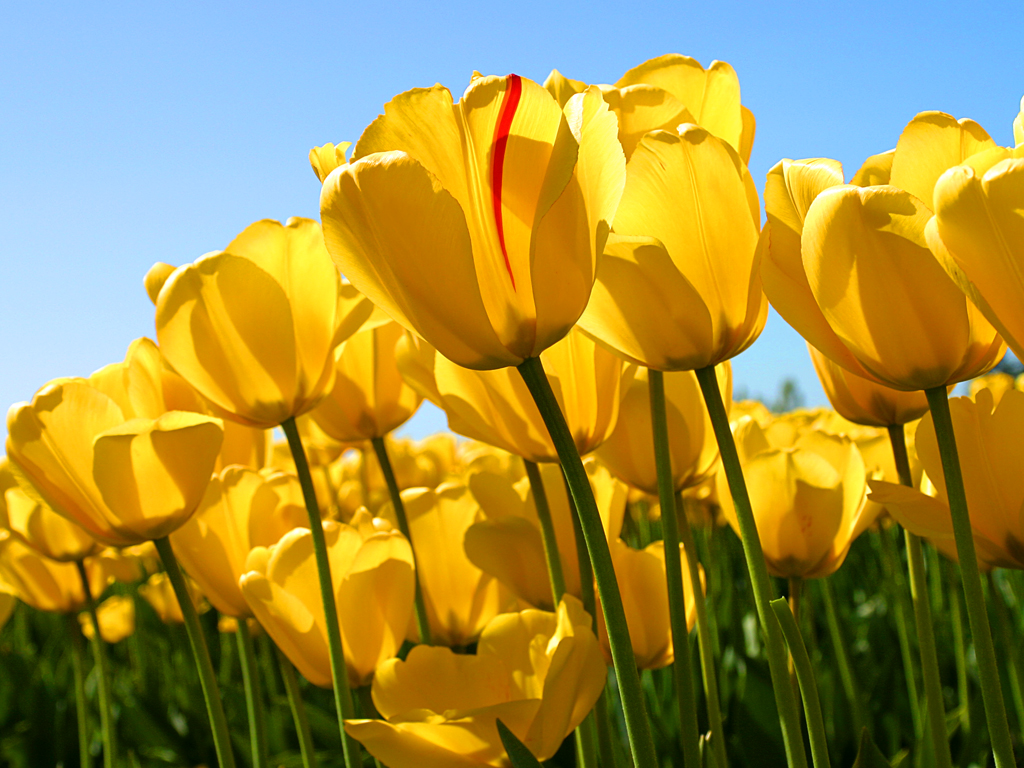 PAMIĘTAJCIE O…
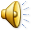 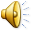 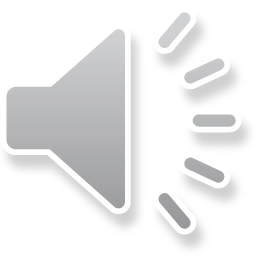 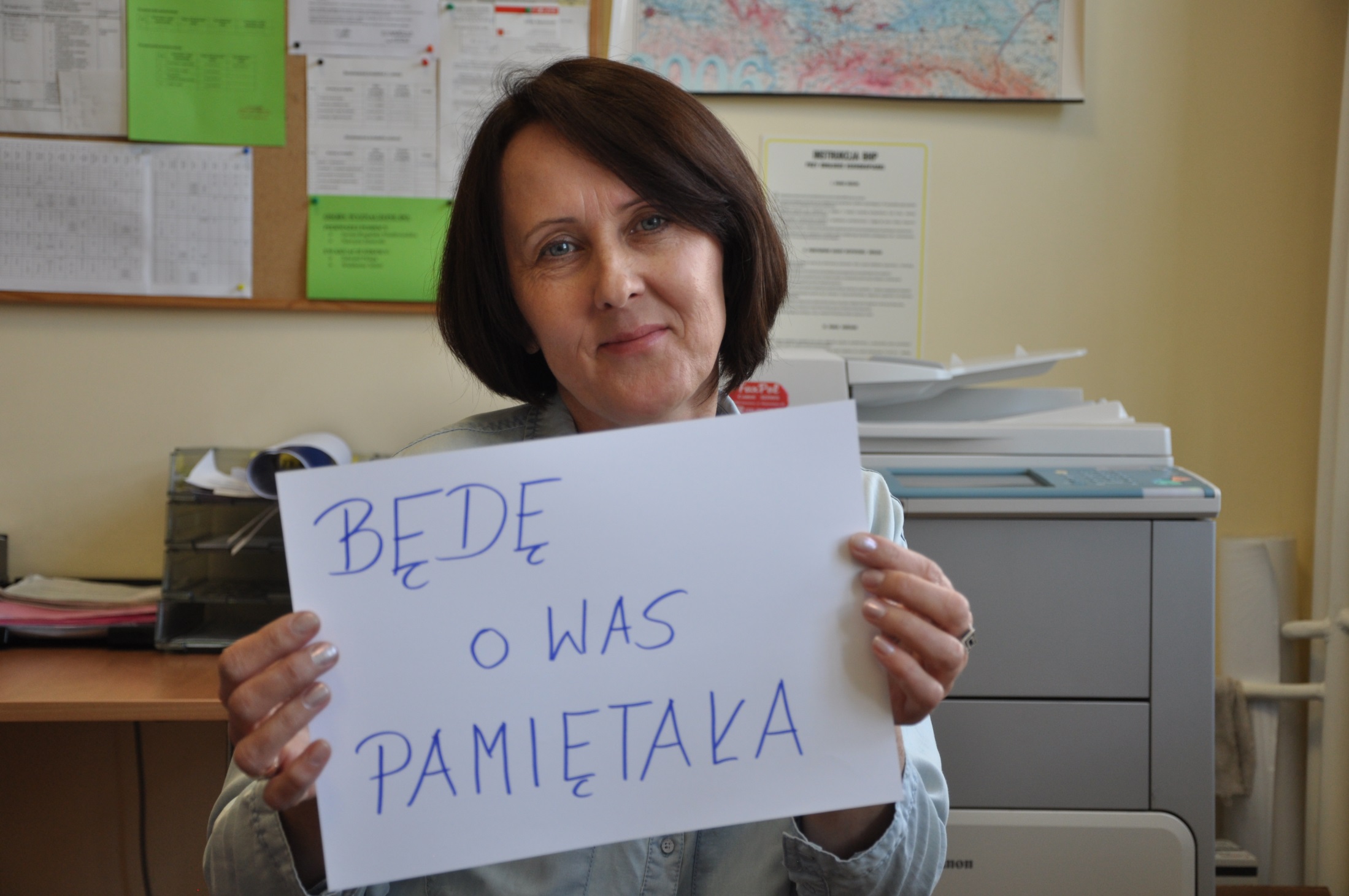 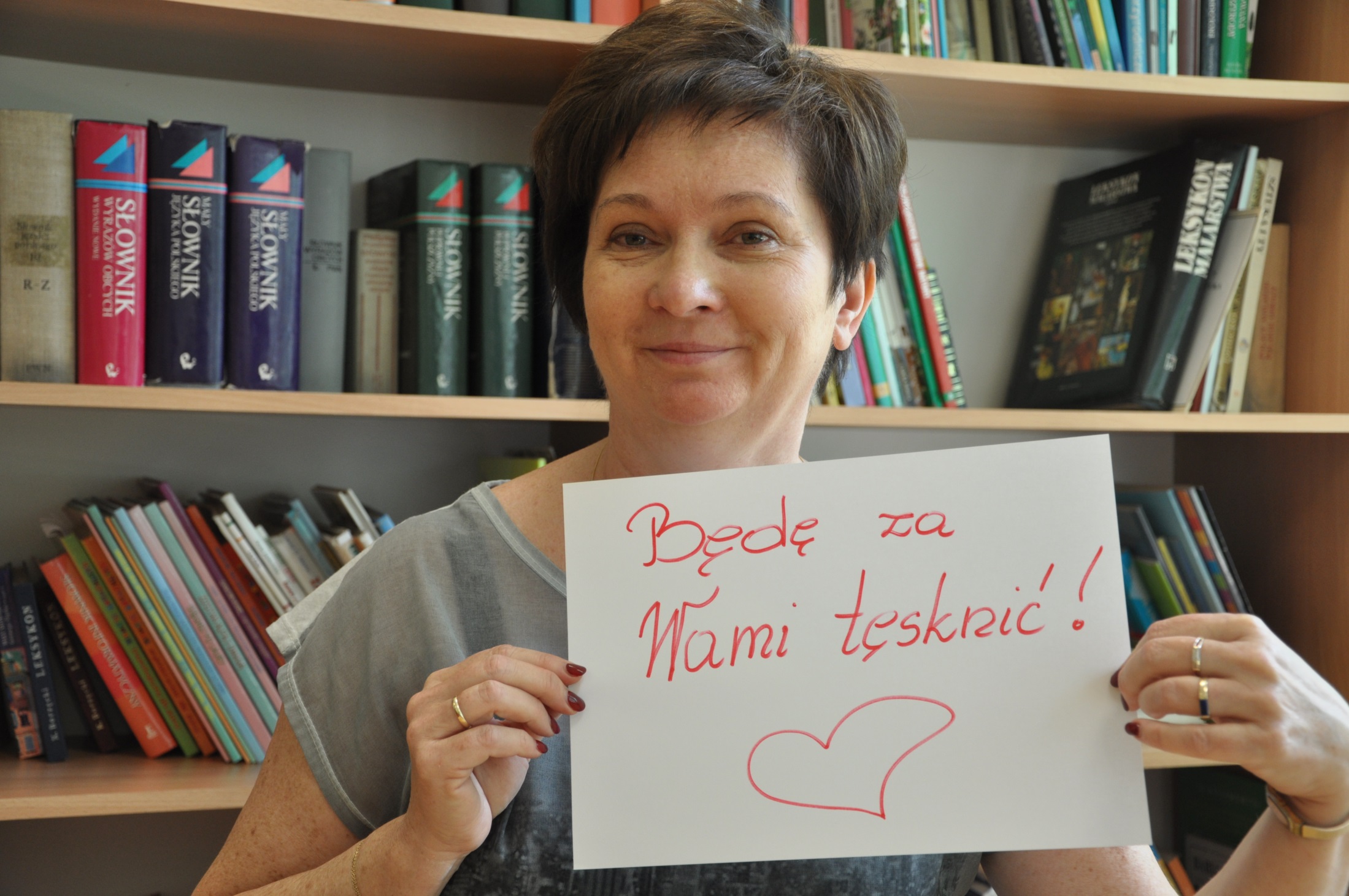 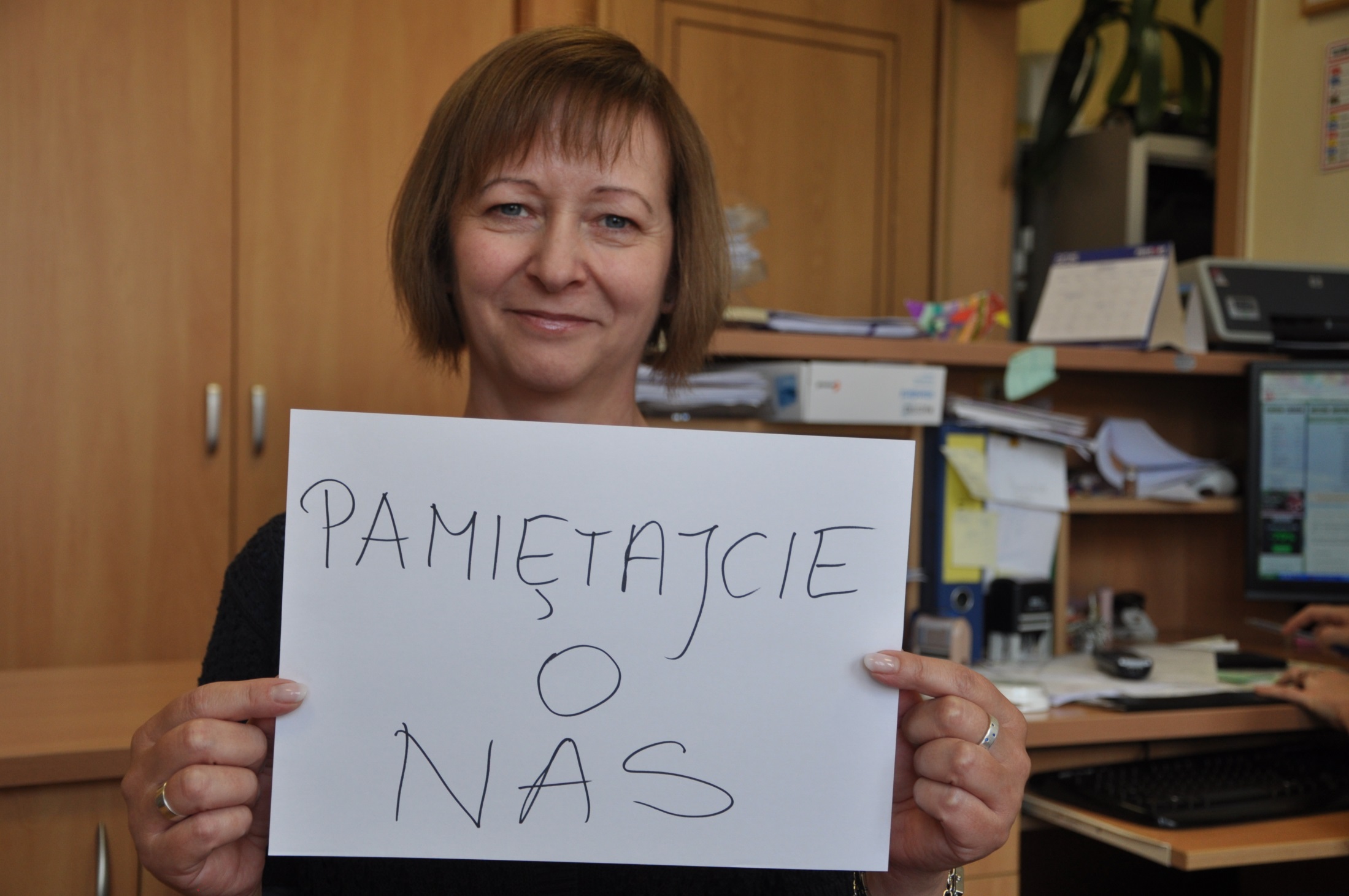 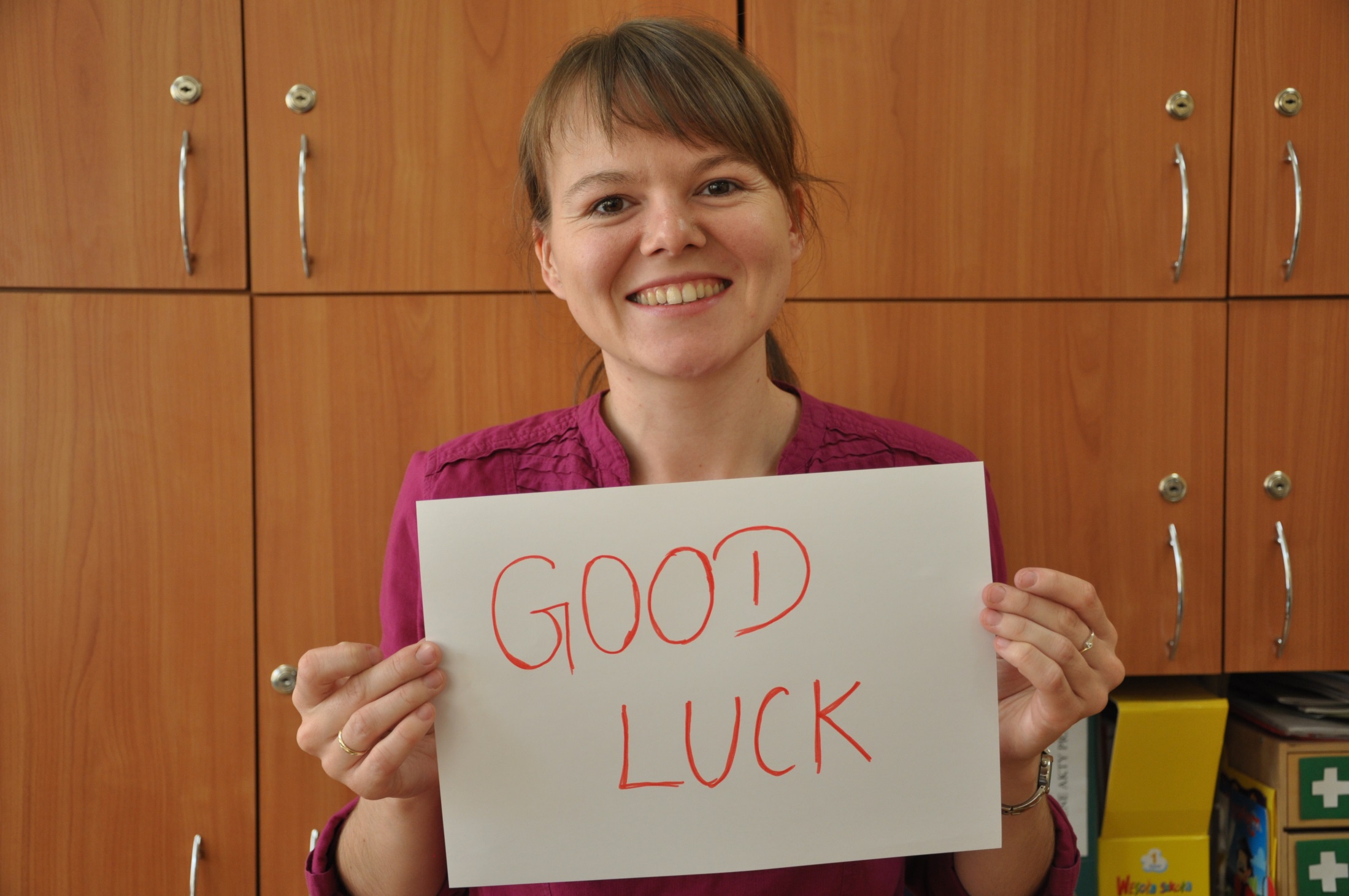 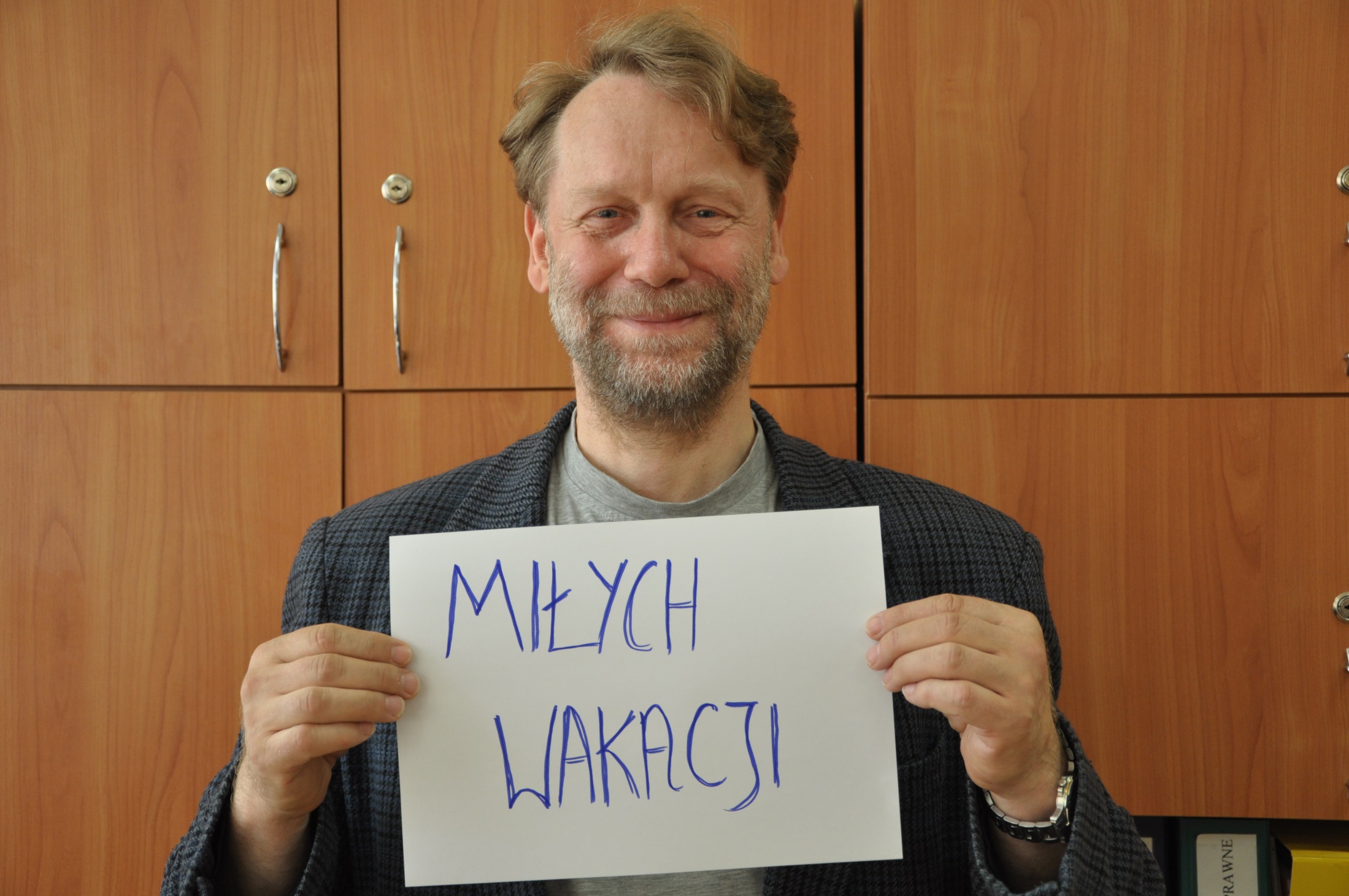 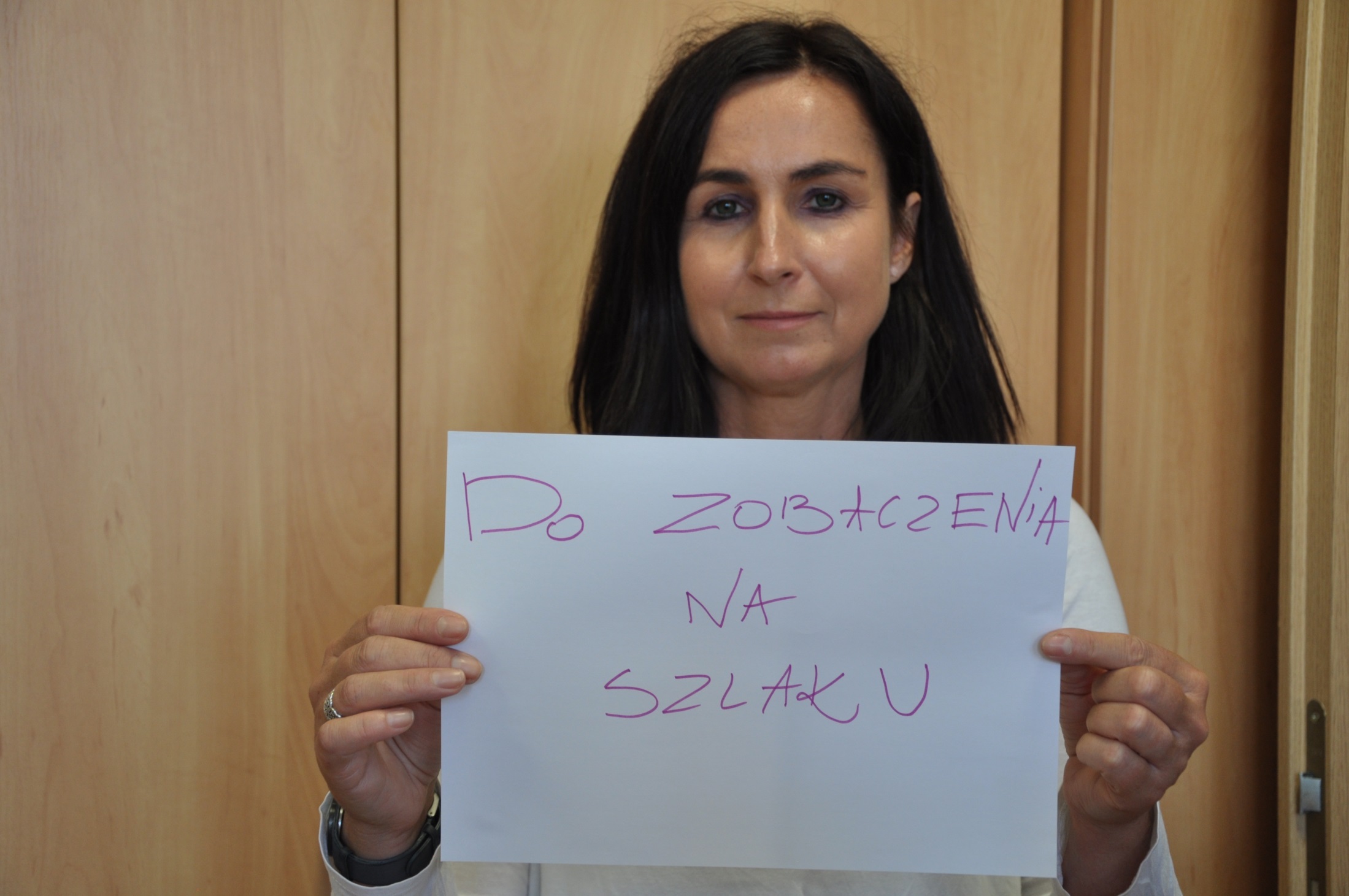 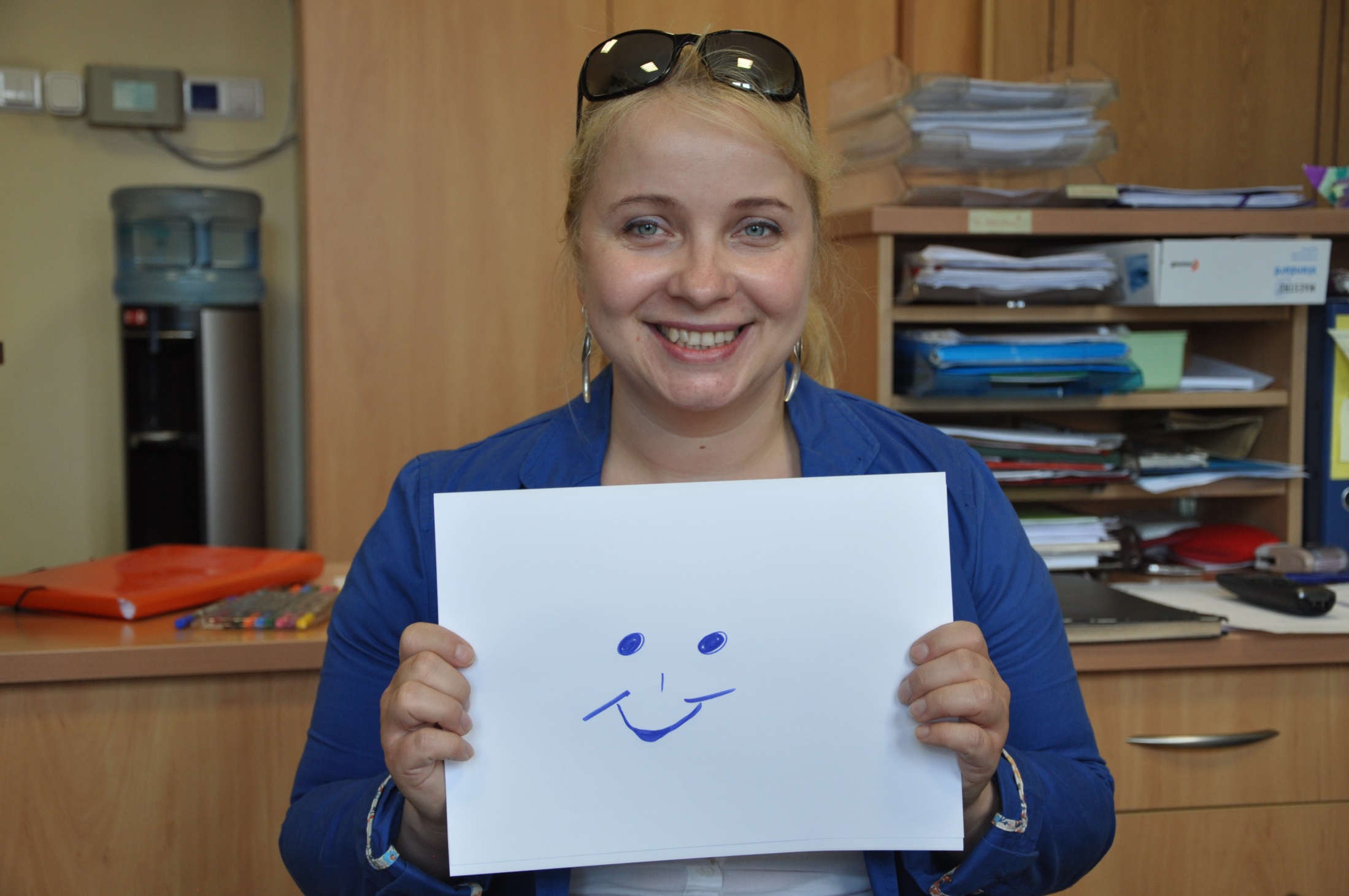 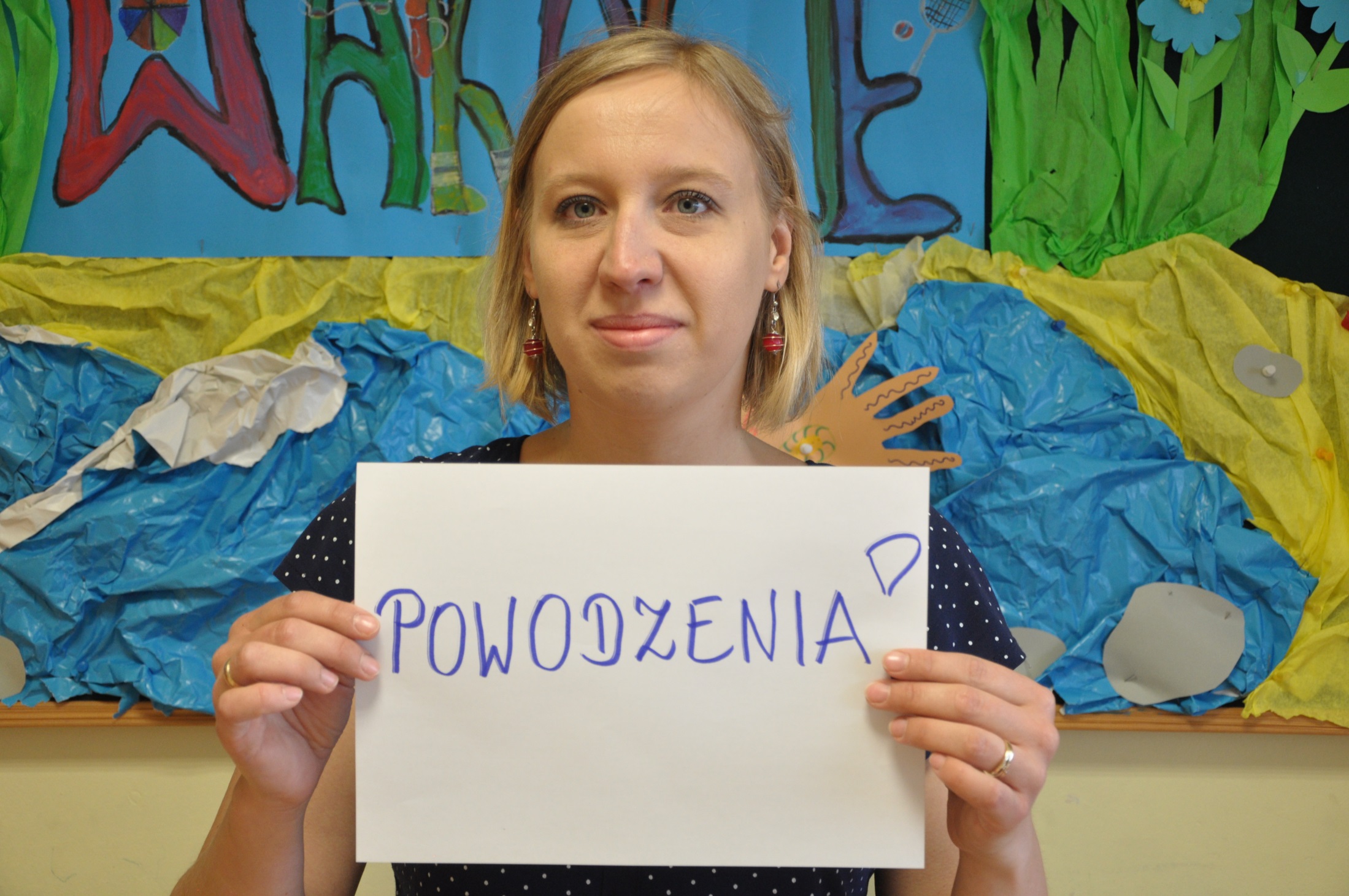 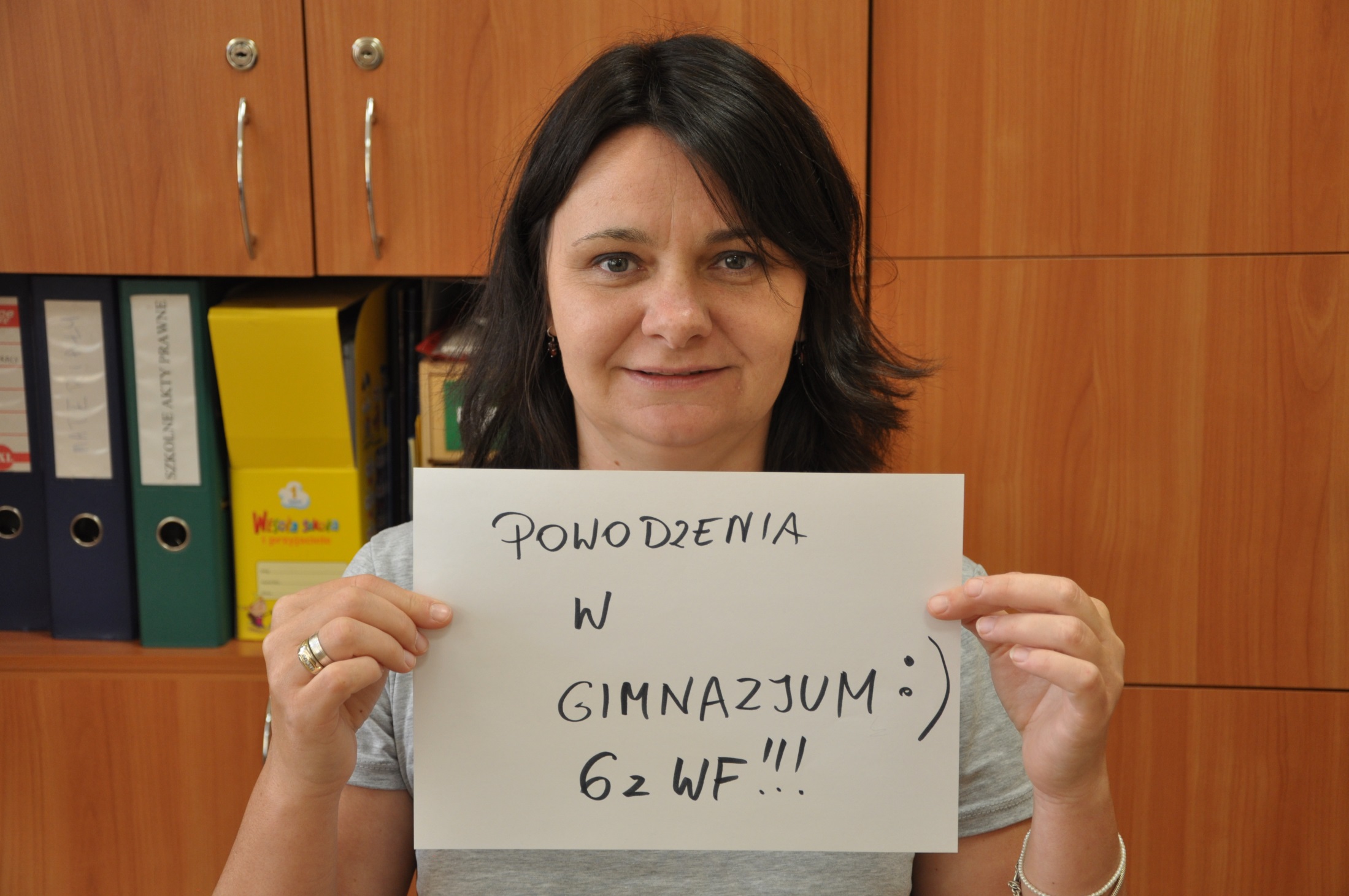 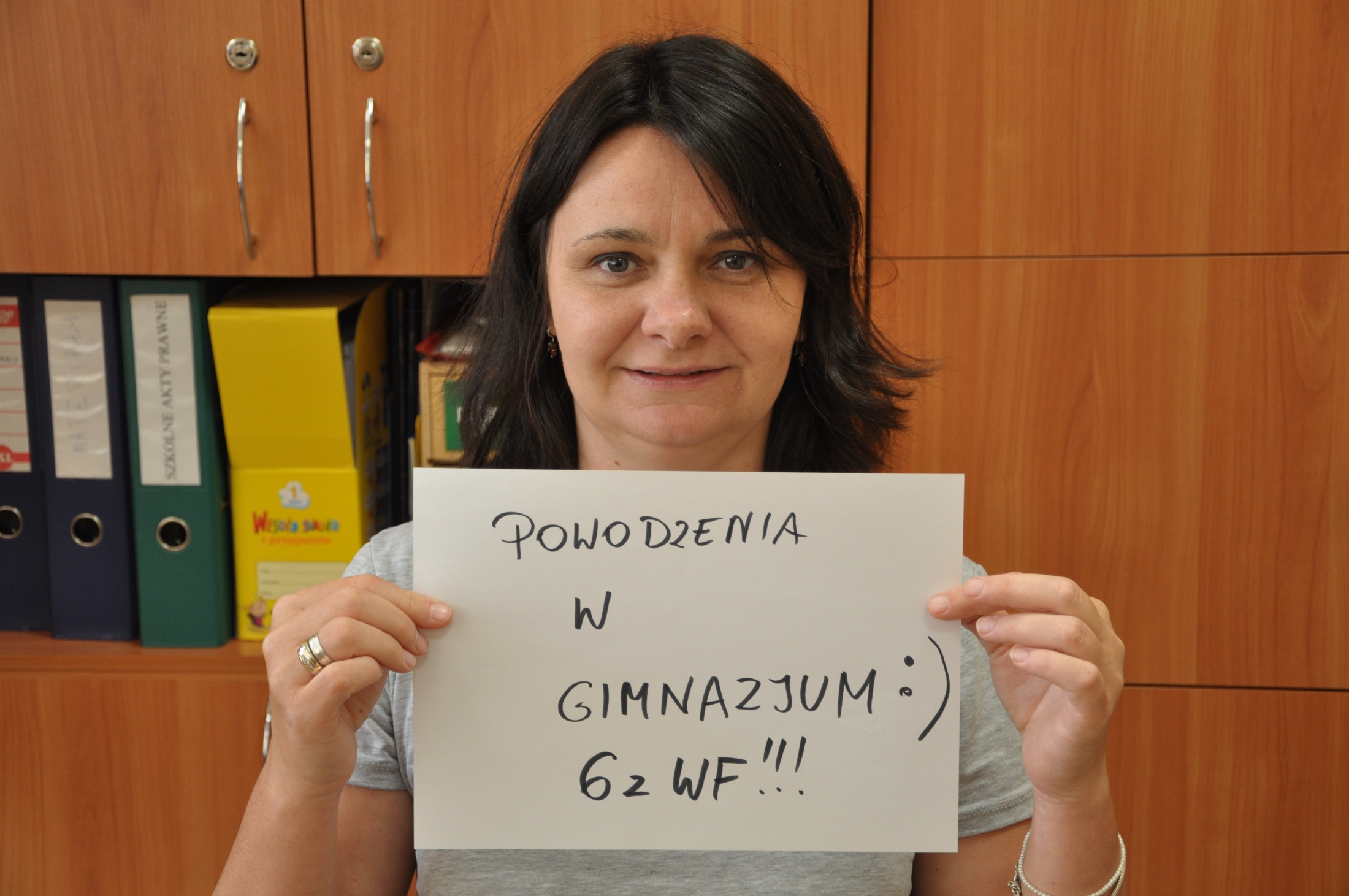 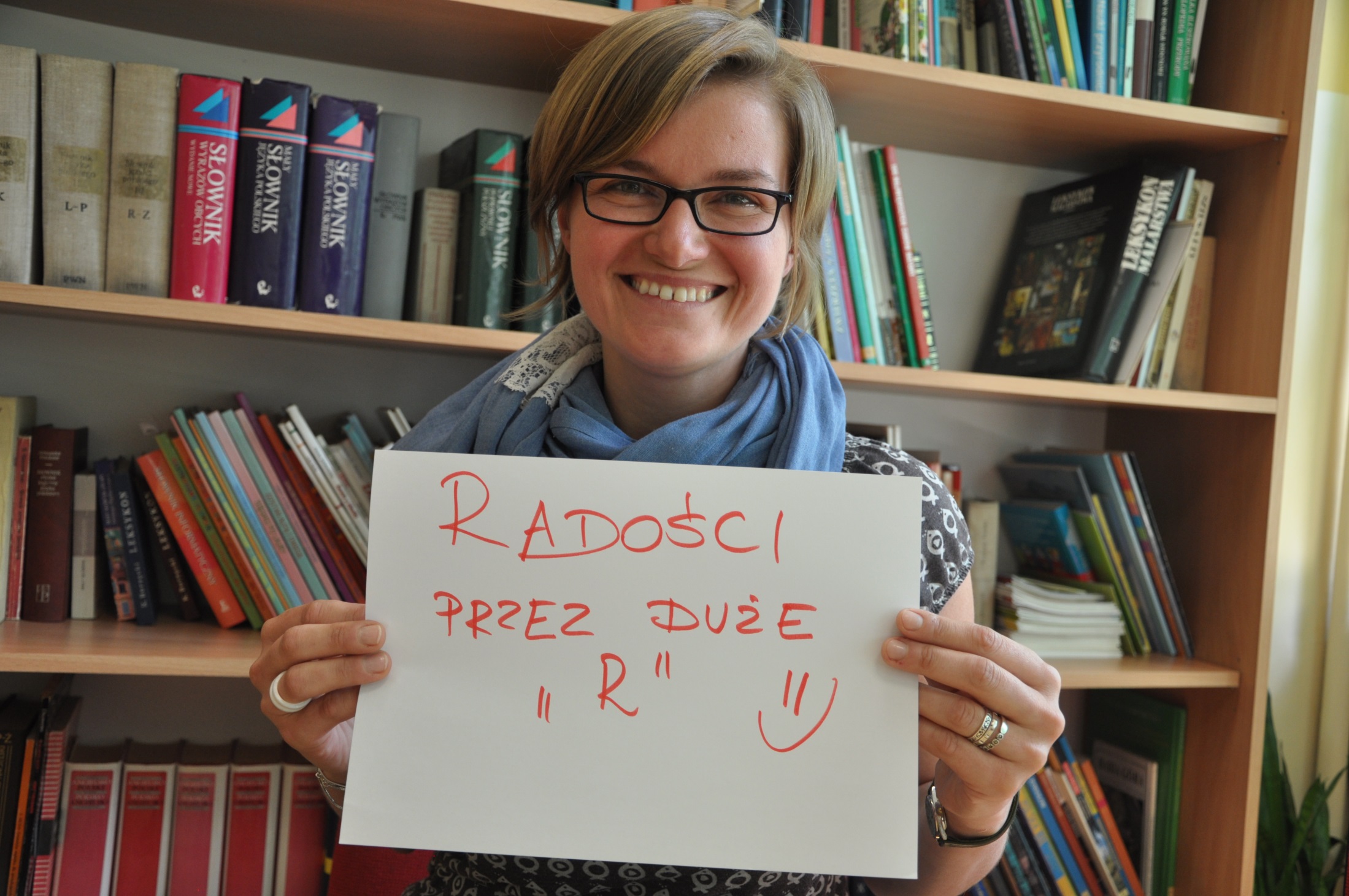 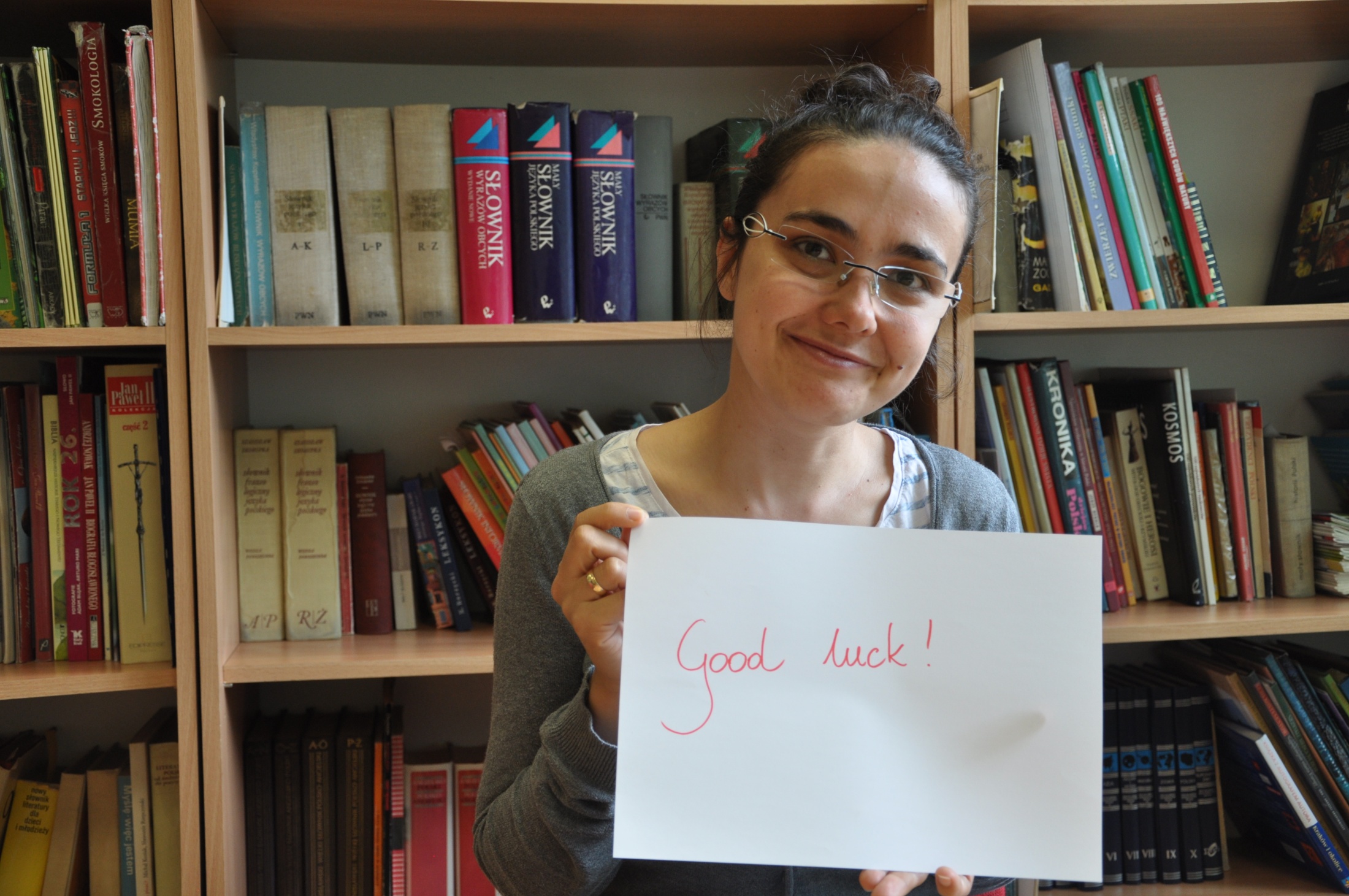 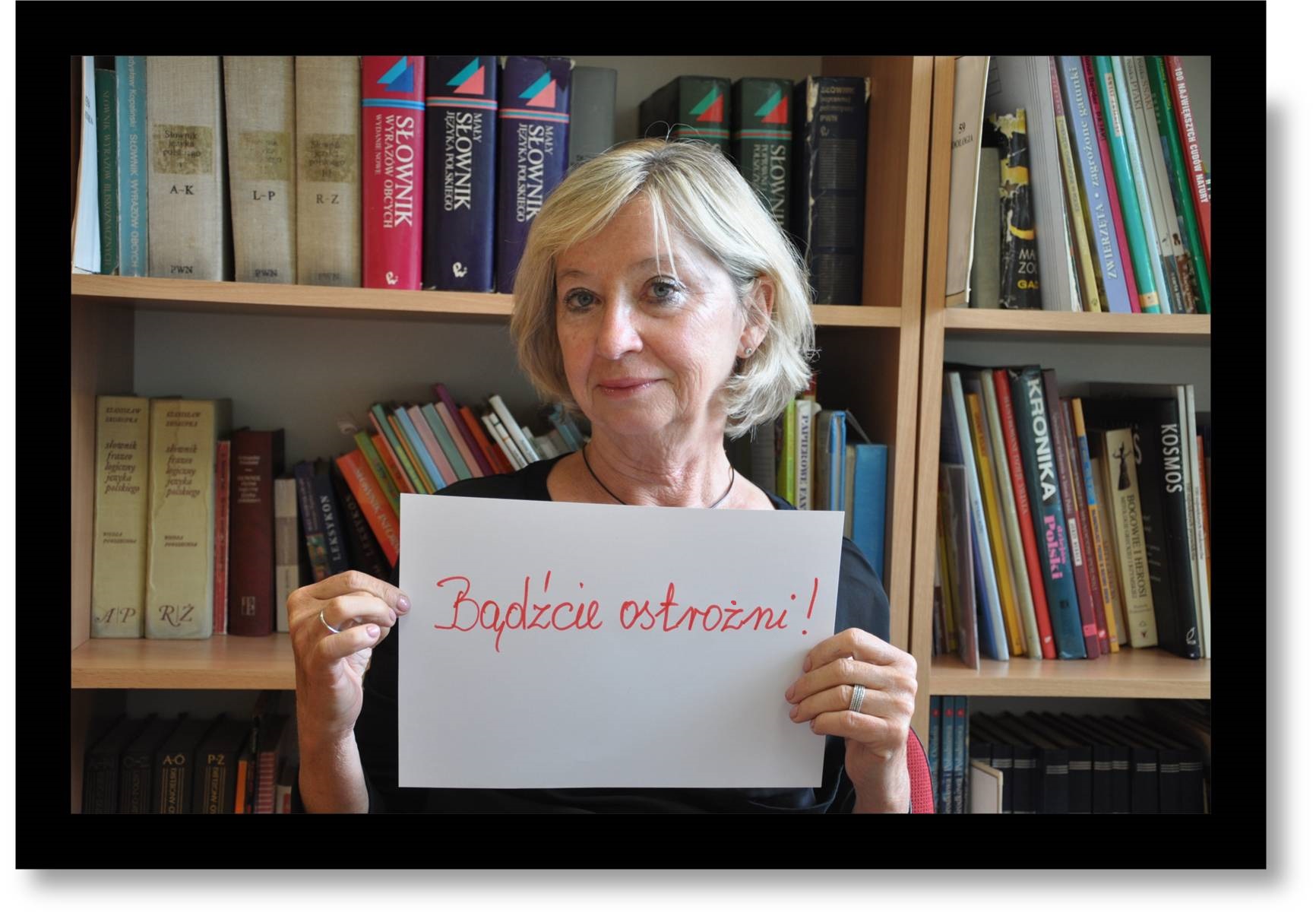 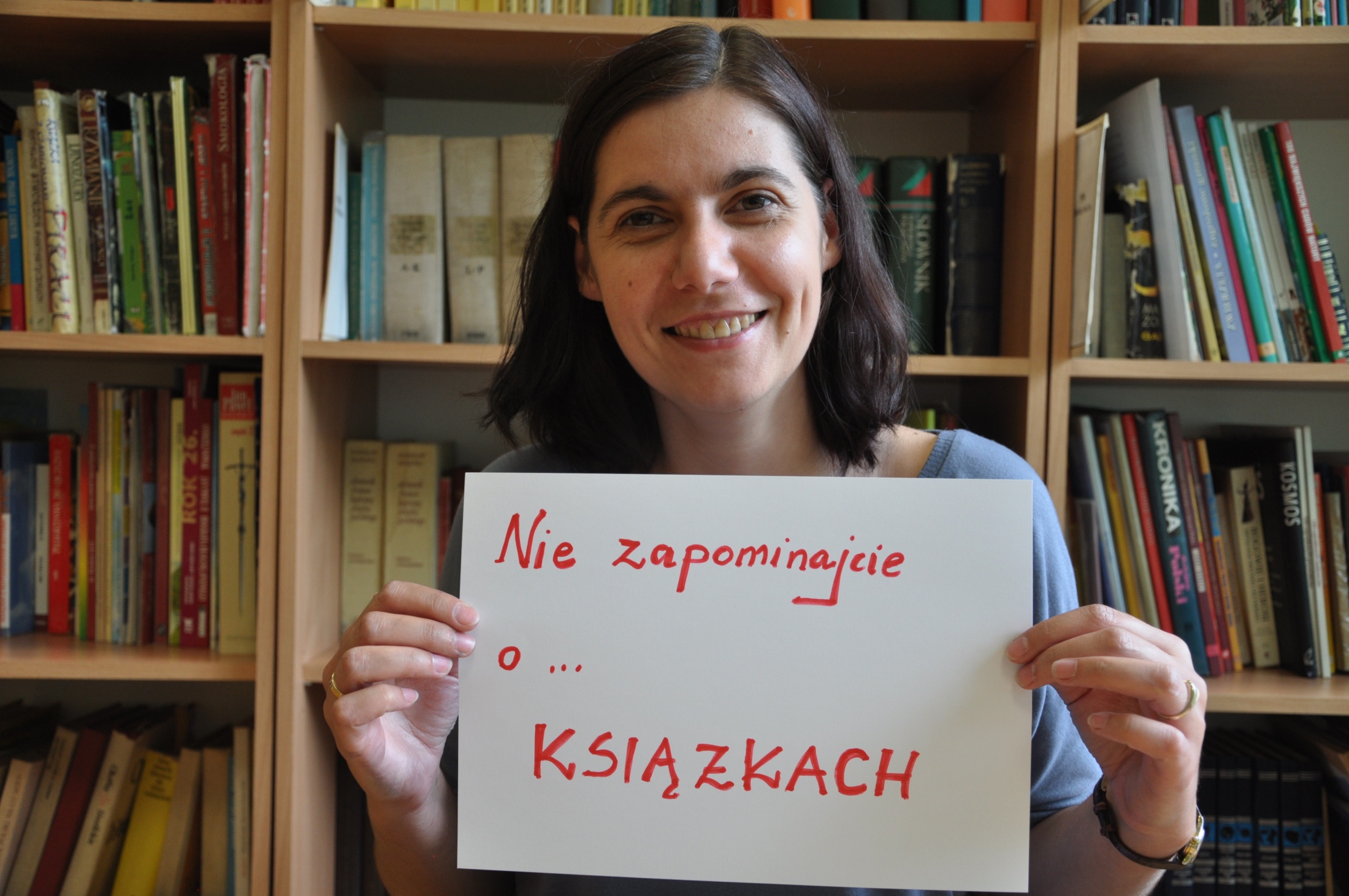 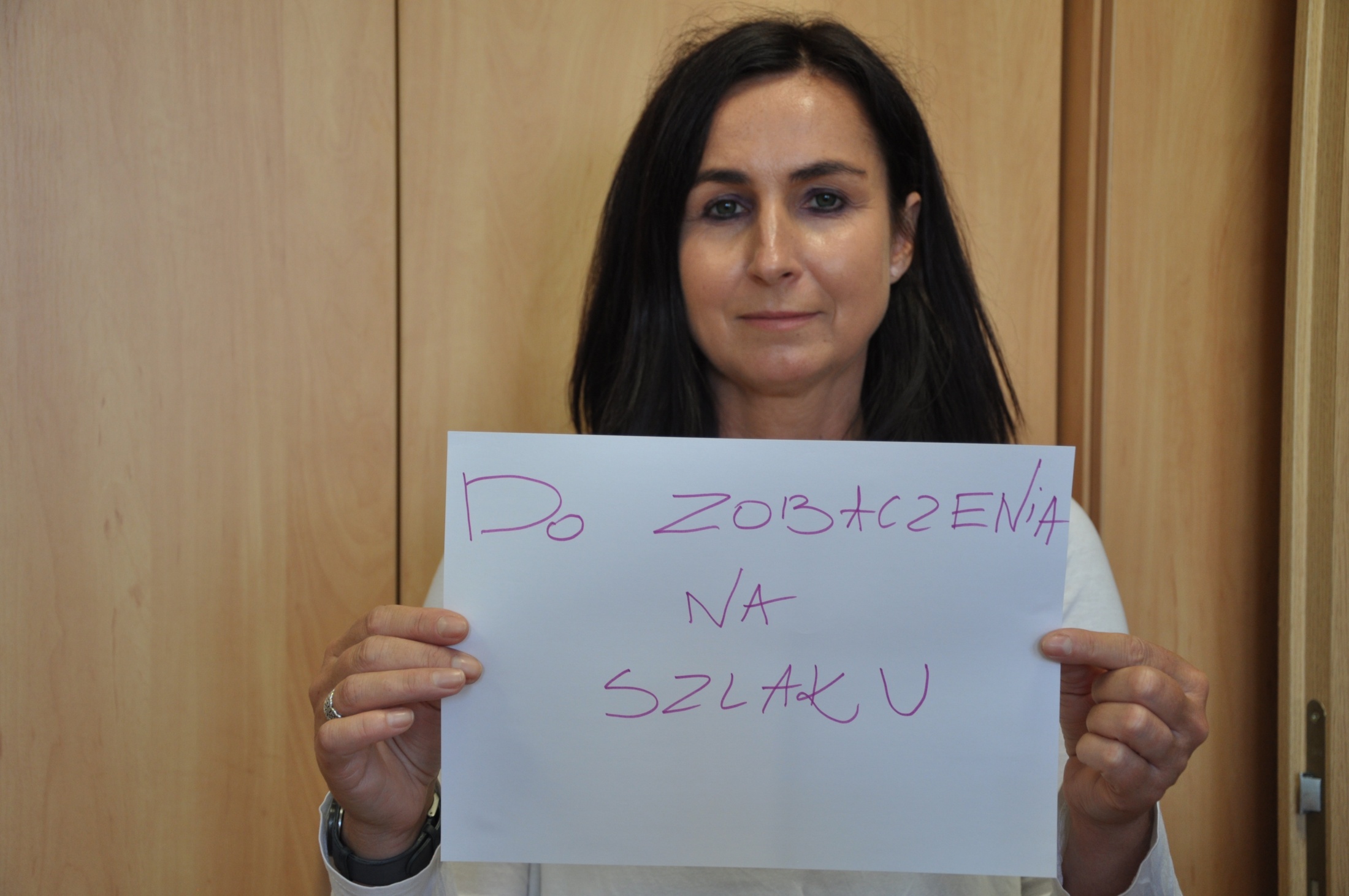 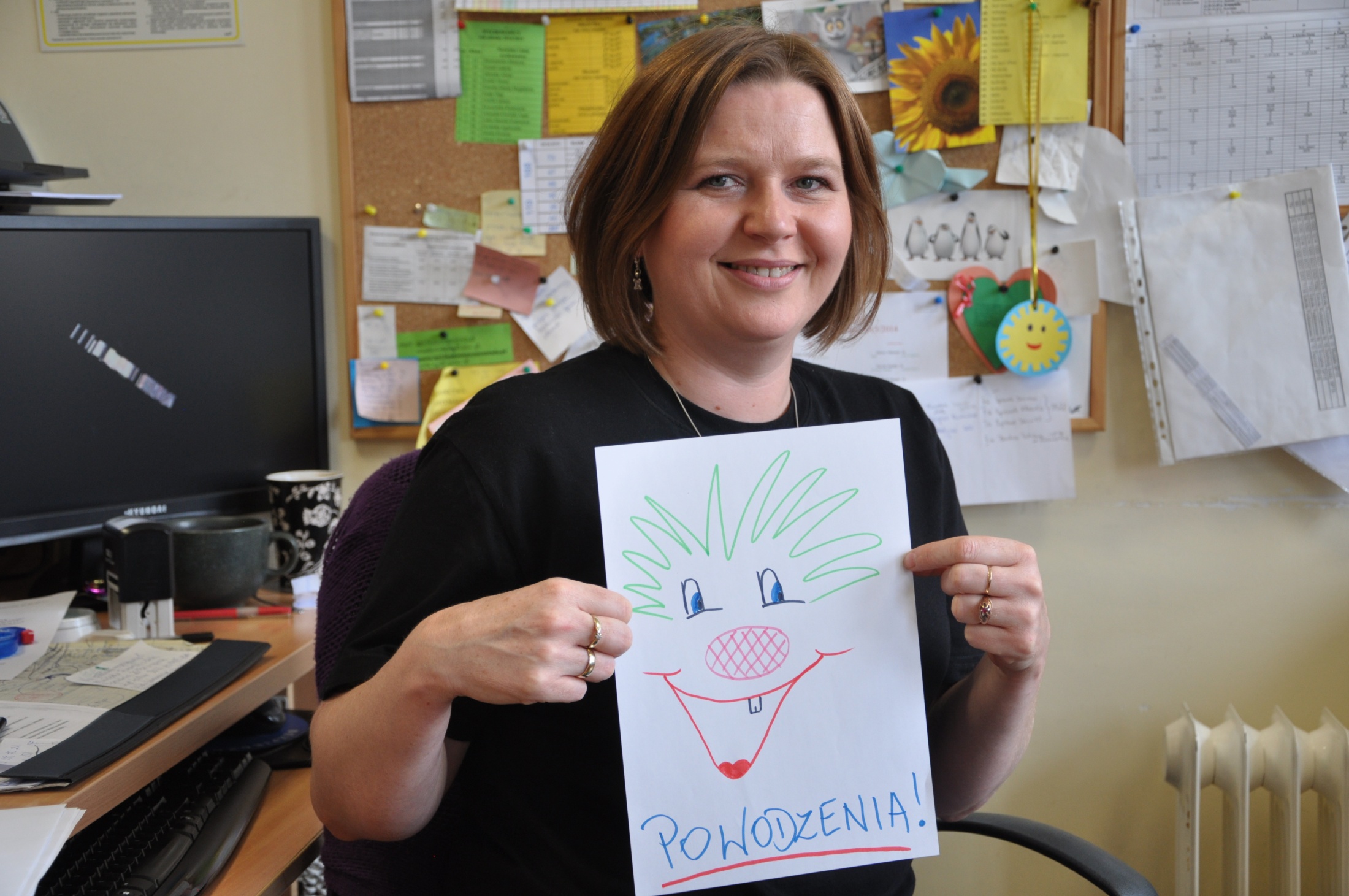 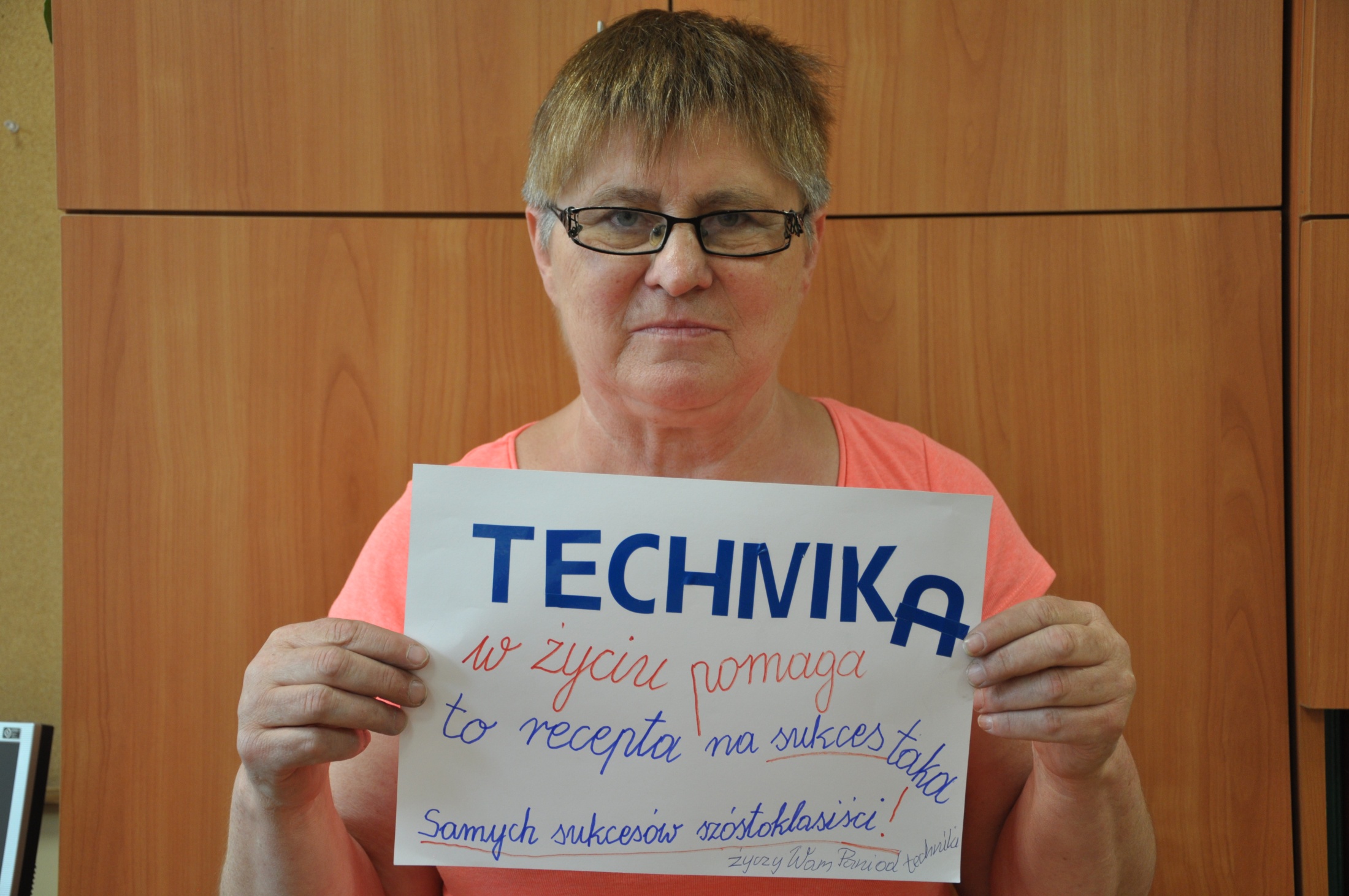 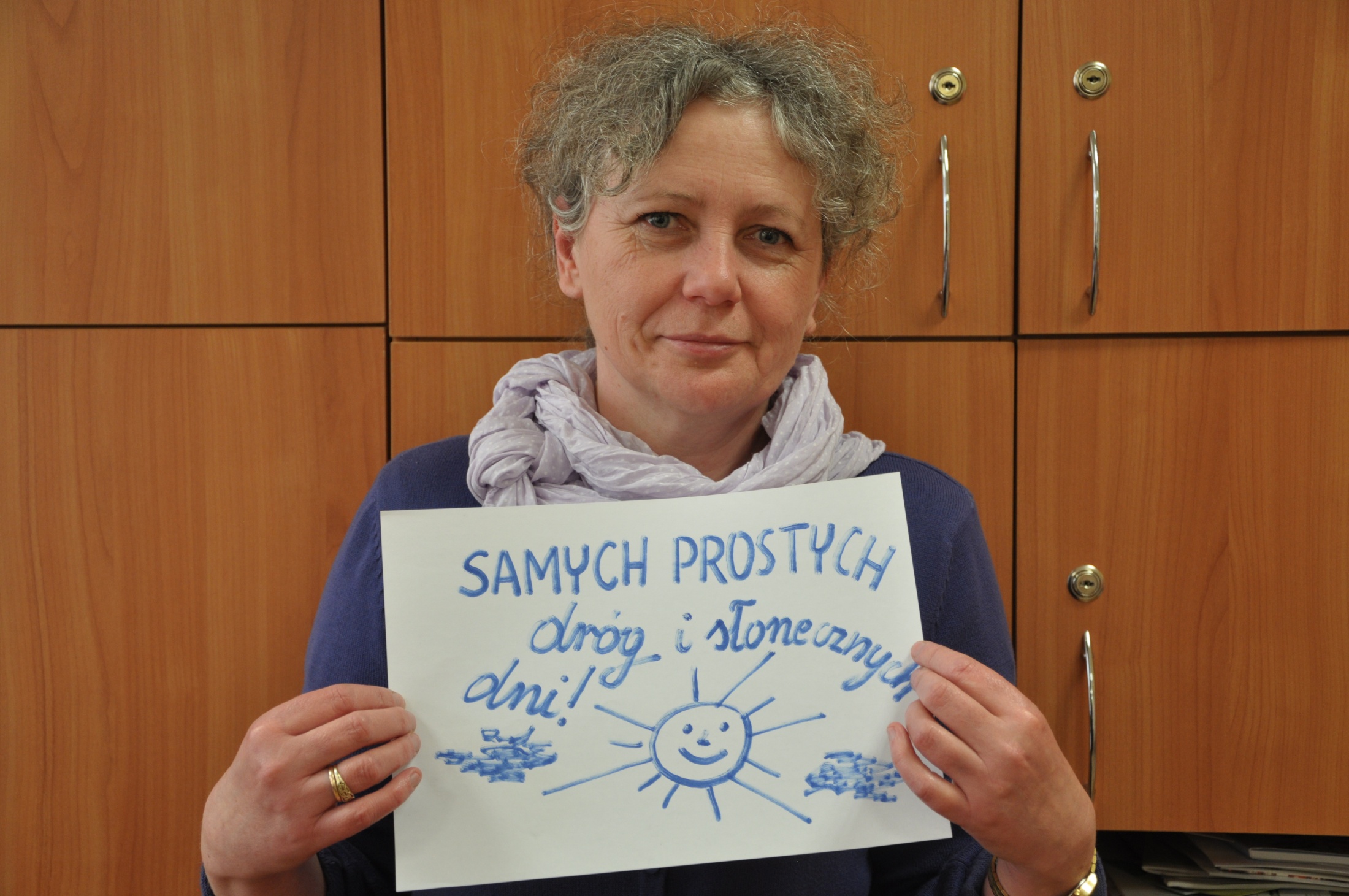 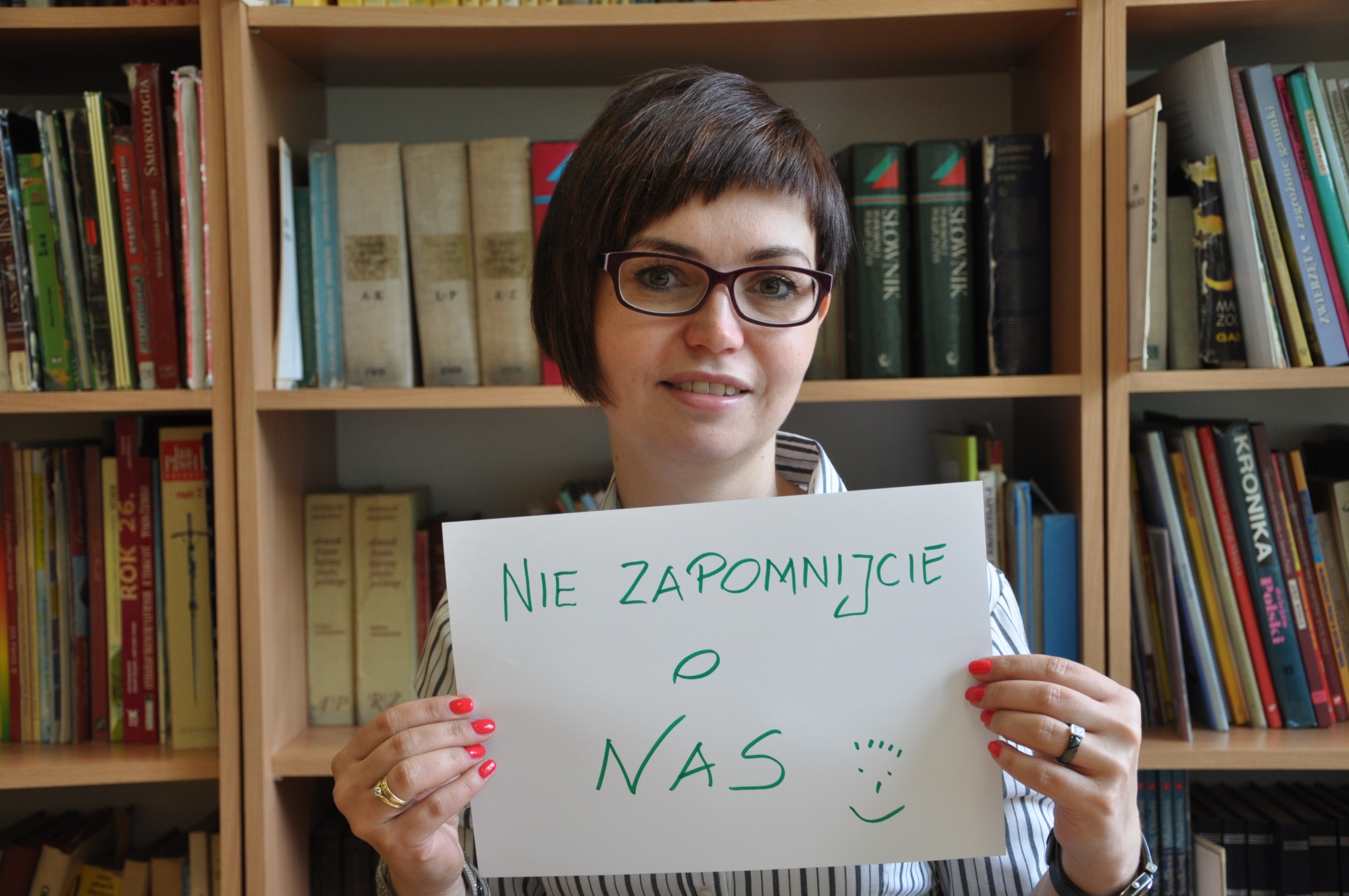 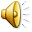 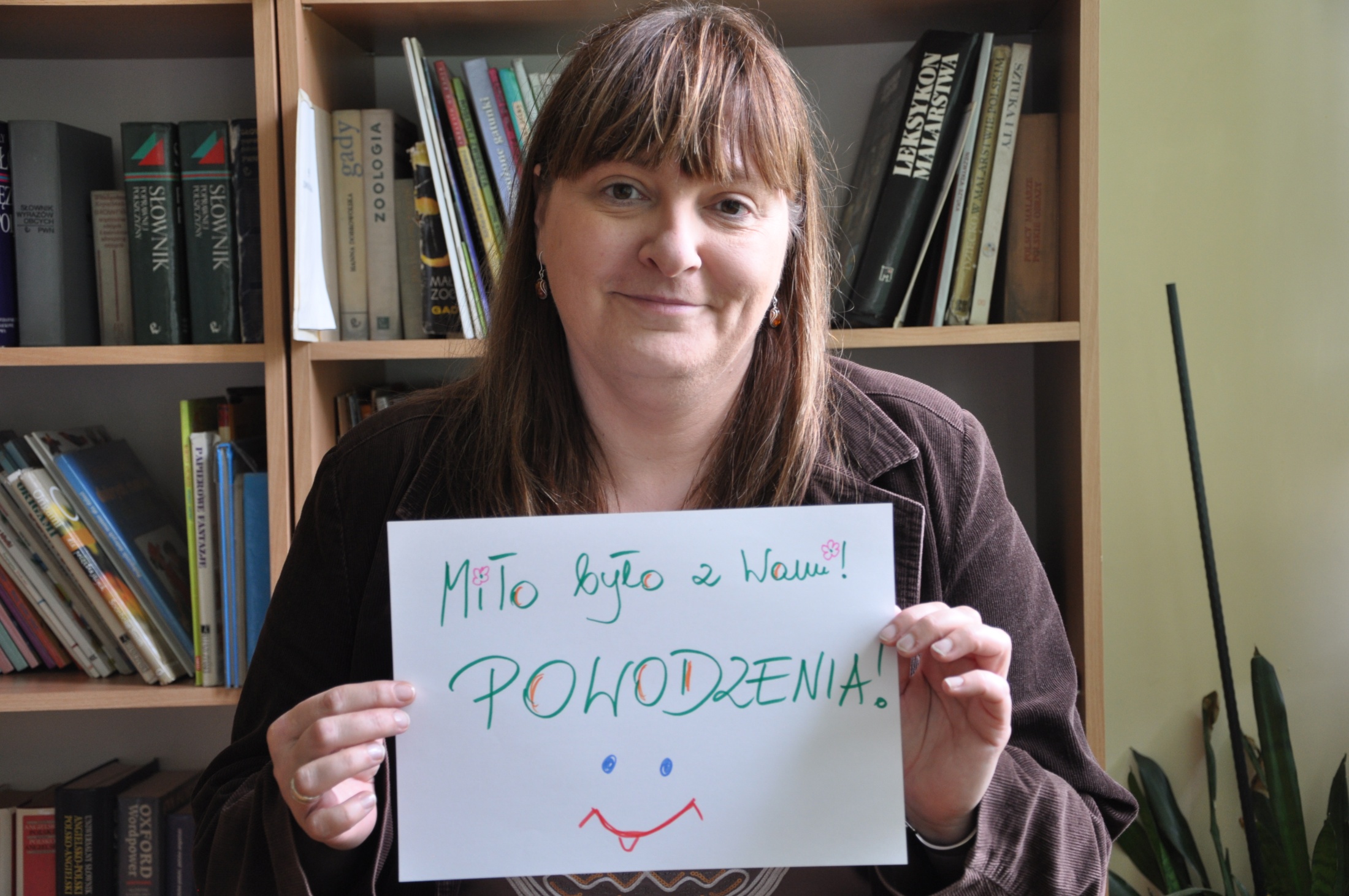 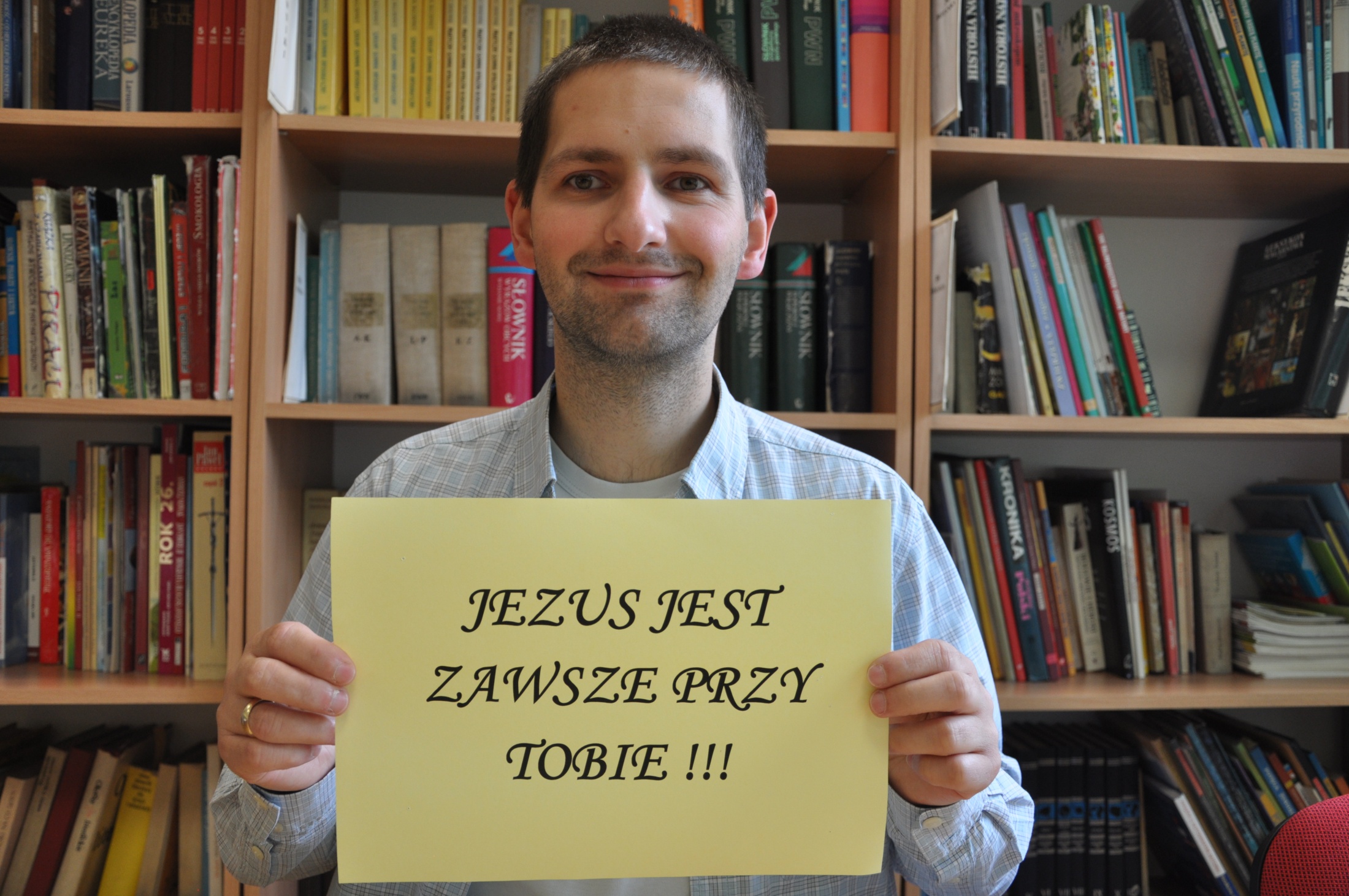 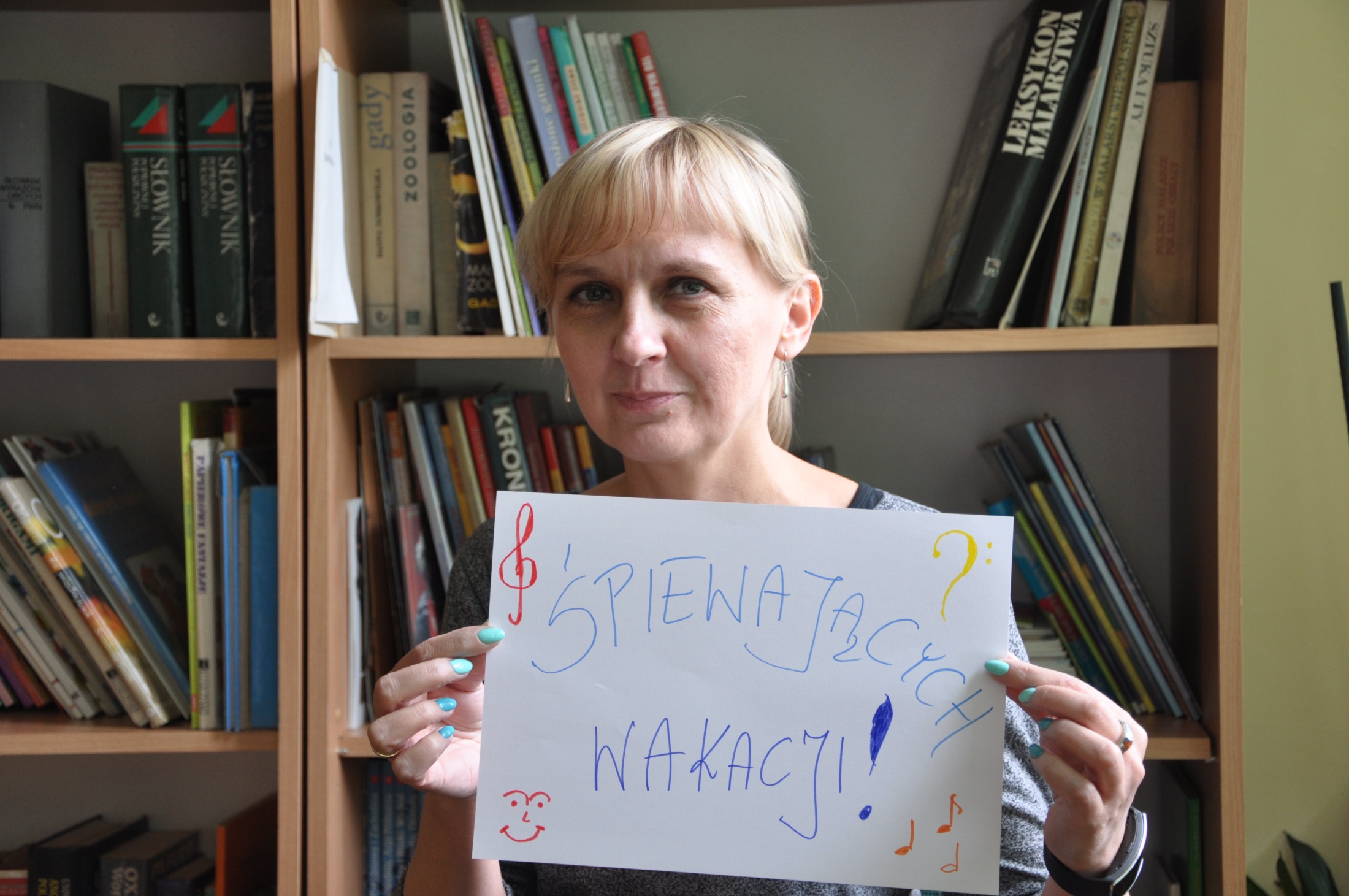 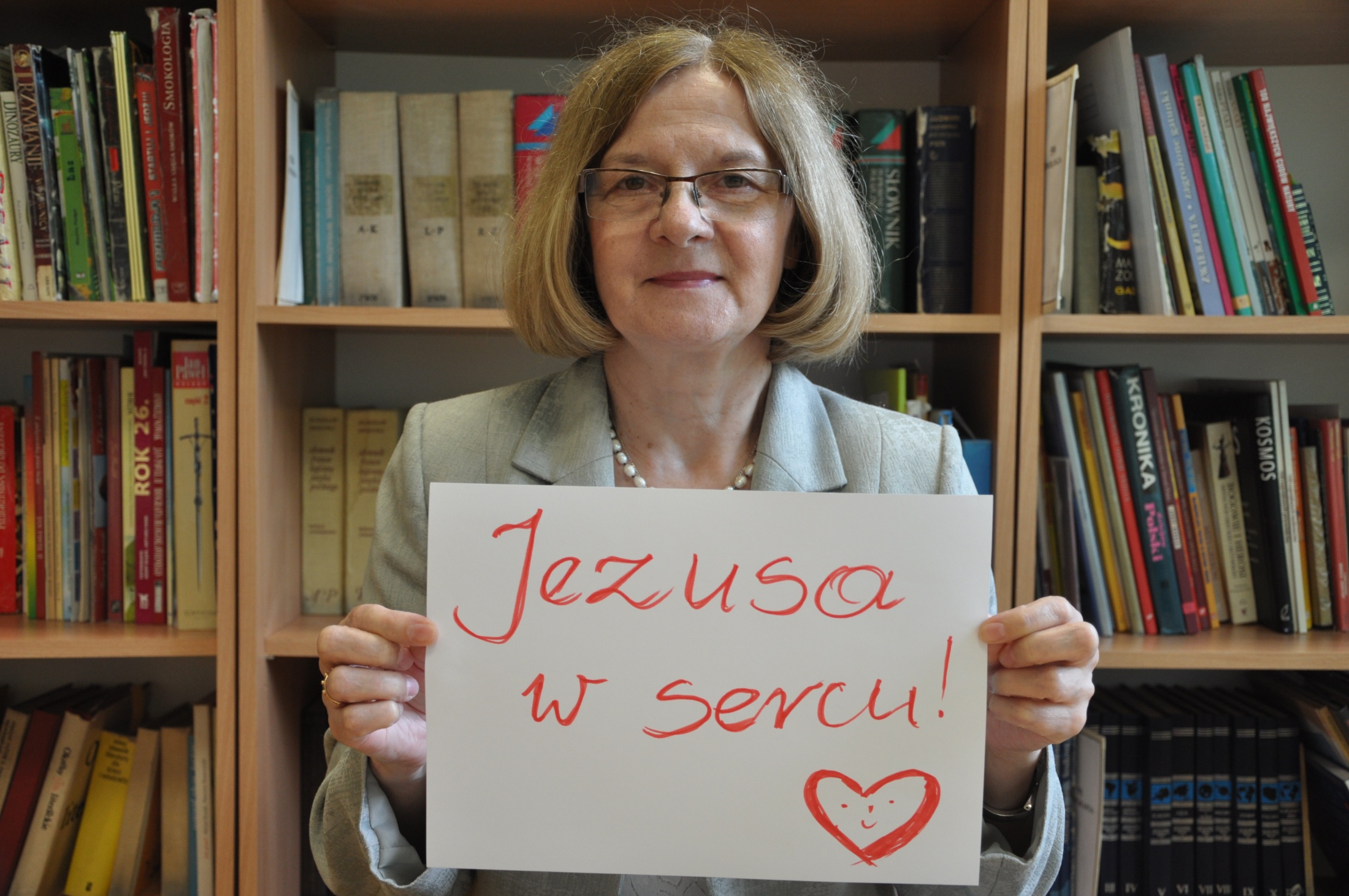 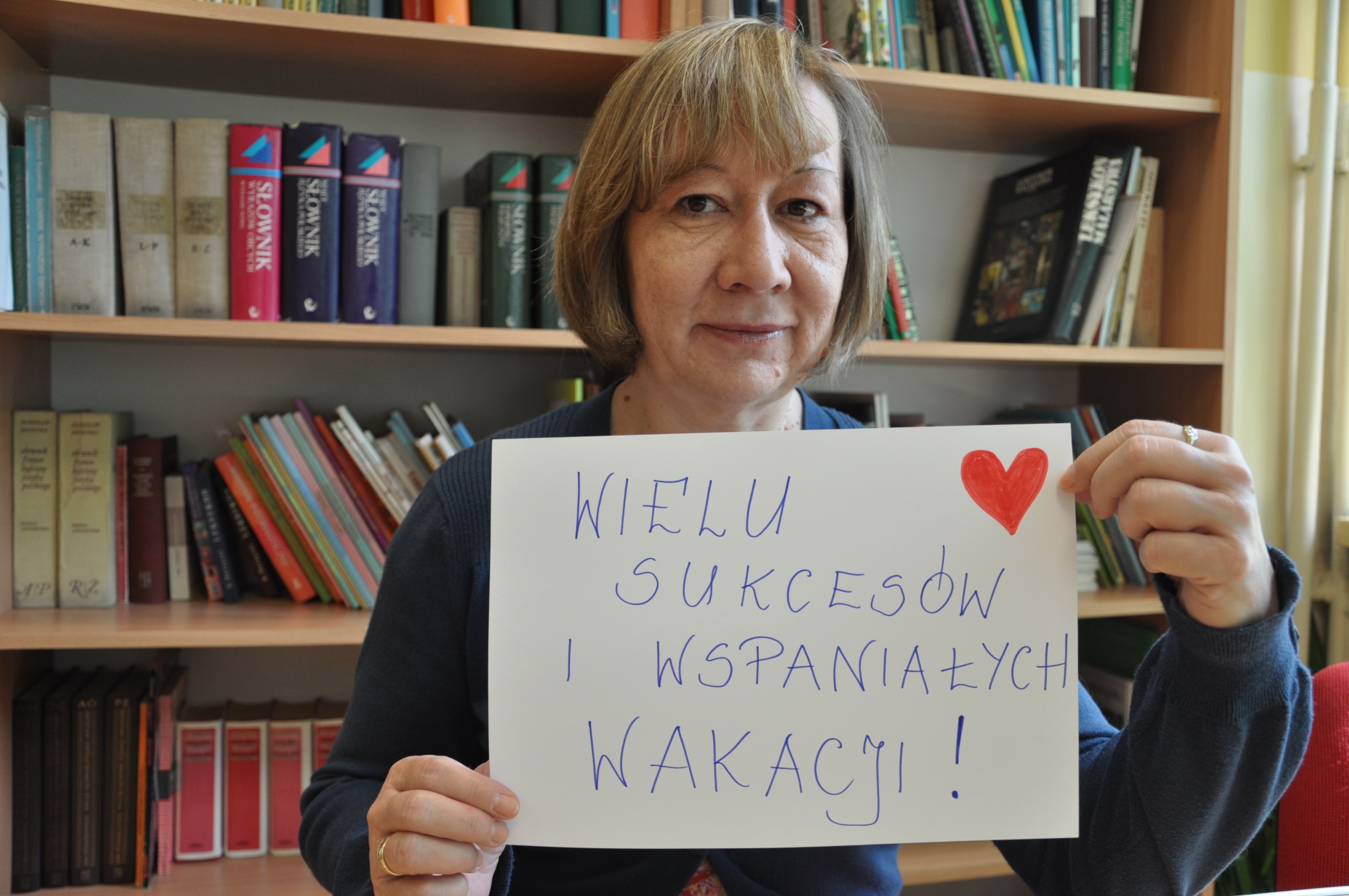 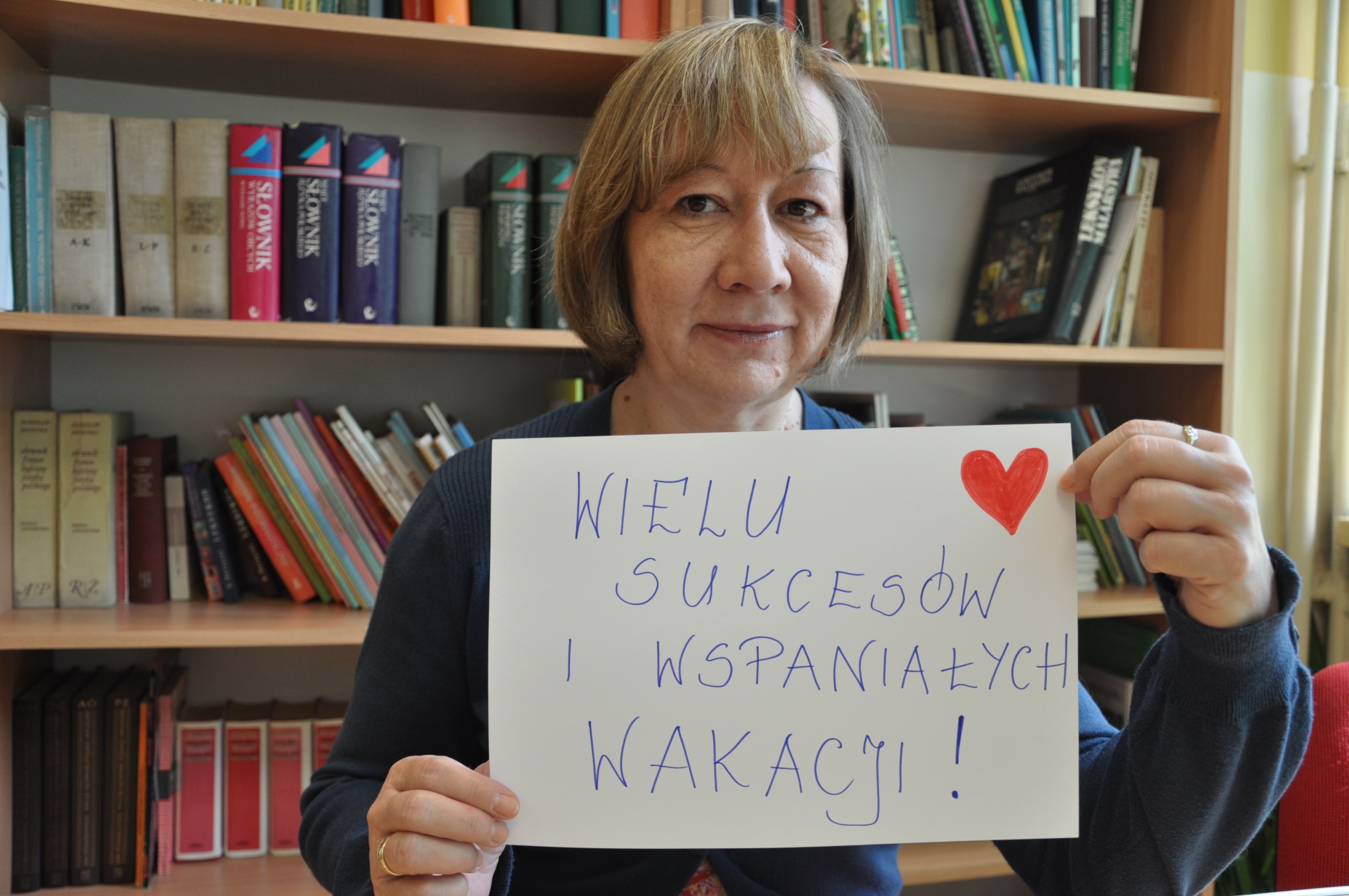 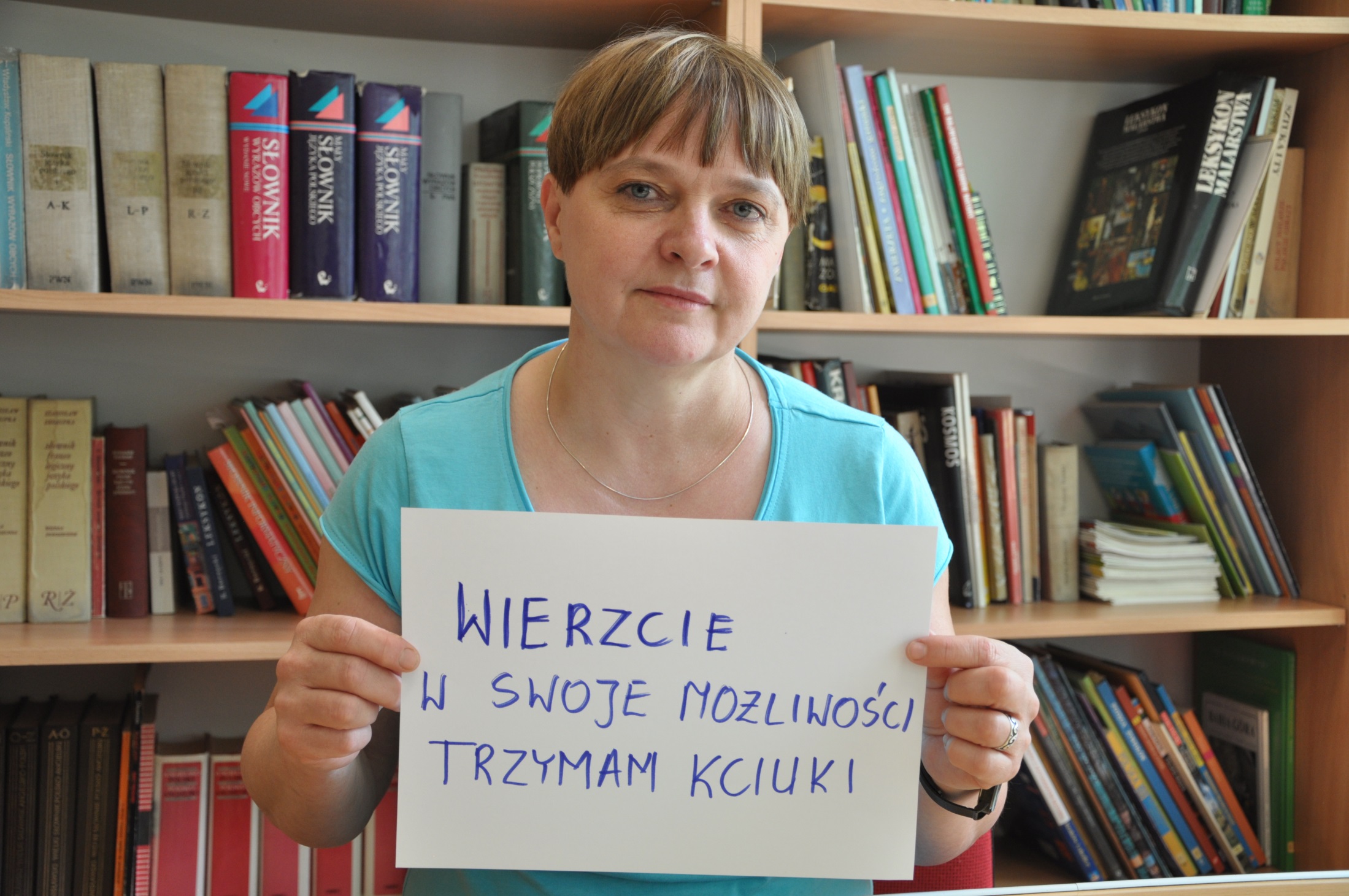 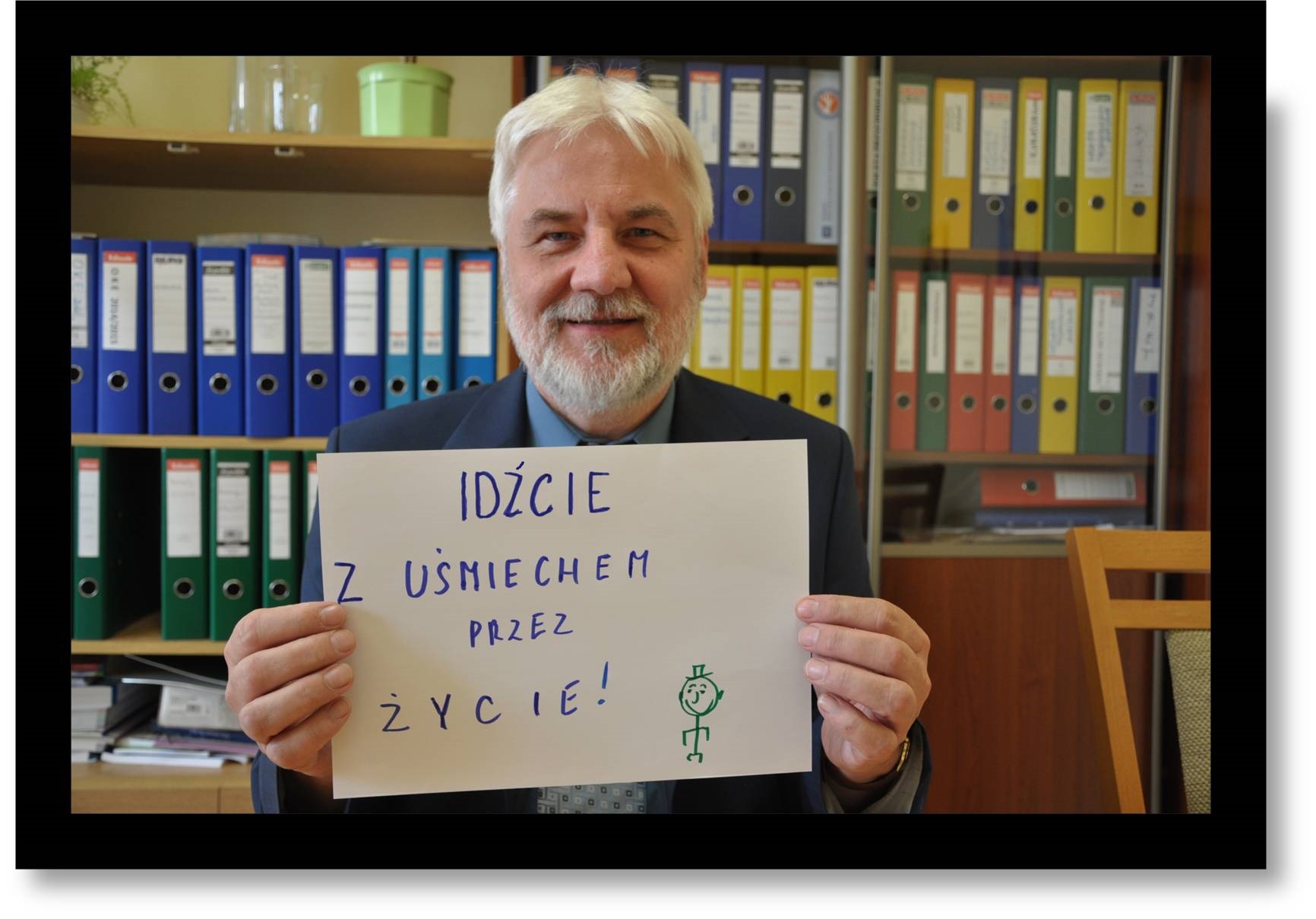 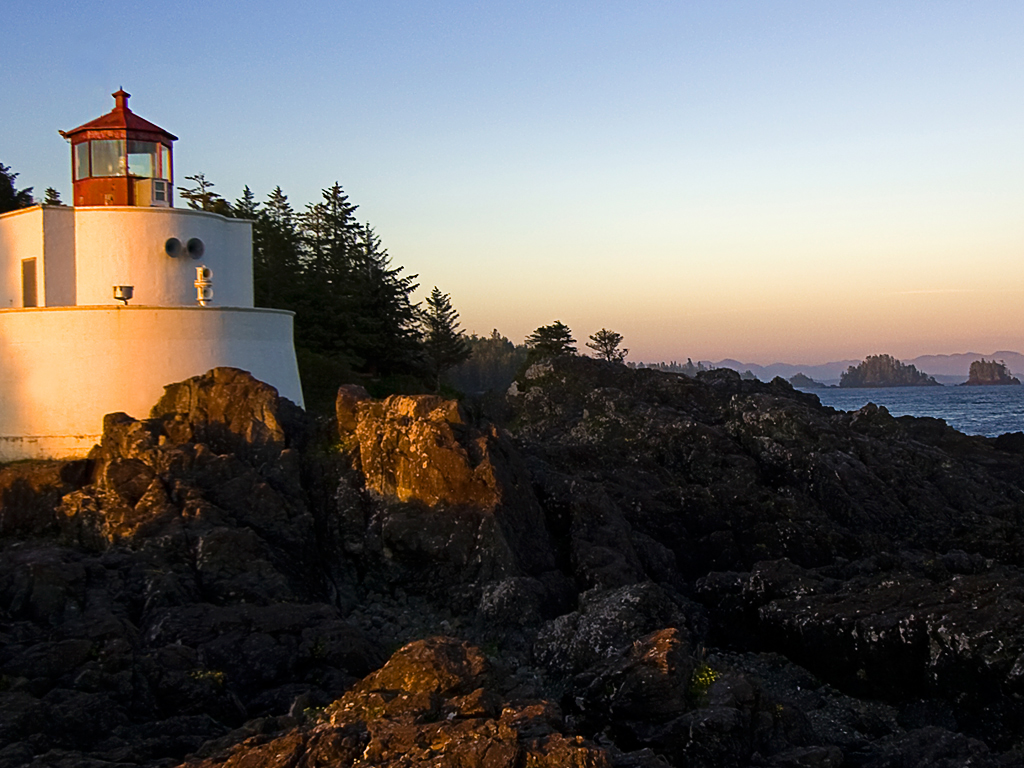 NIE MÓWIMY ŻEGNAJCIE
           - DO ZOBACZENIA…